Муниципальное казенное дошкольное образовательное учреждение детский сад № 52 пгт. Дружинино
623060, Свердловская область, Нижнесергинский район пгт. Дружинино. Железнодорожников 7а
Организация питания в МКДОУ детском саду № 52
Презентацию подготовили
Заведующий 
Королева Татьяна Александровна
Старший воспитатель
Кулик Юлия Николаевна
2022 год
При организации питания воспитанников МКДОУ детского сада № 52 соблюдаются требования, установленные: -Нормативными правовыми актами Президента Российской Федерации- Нормативными актами Правительства Российской Федерации;-Федеральными законами;-Ведомственными нормативными актами;- Санитарно - эпидемиологическими правилами и нормативами;С документами вы можете ознакомиться на нашем сате перейдя по ссылке:https://52nsergi.tvoysadik.ru/?section_id=228
Правильное питание – это основа длительной и плодотворной жизни, залог здоровья, бодрости.Одна из главных задач, решаемых в детском саду, – это обеспечение конституционного права каждого ребенка на охрану его жизни и здоровья.
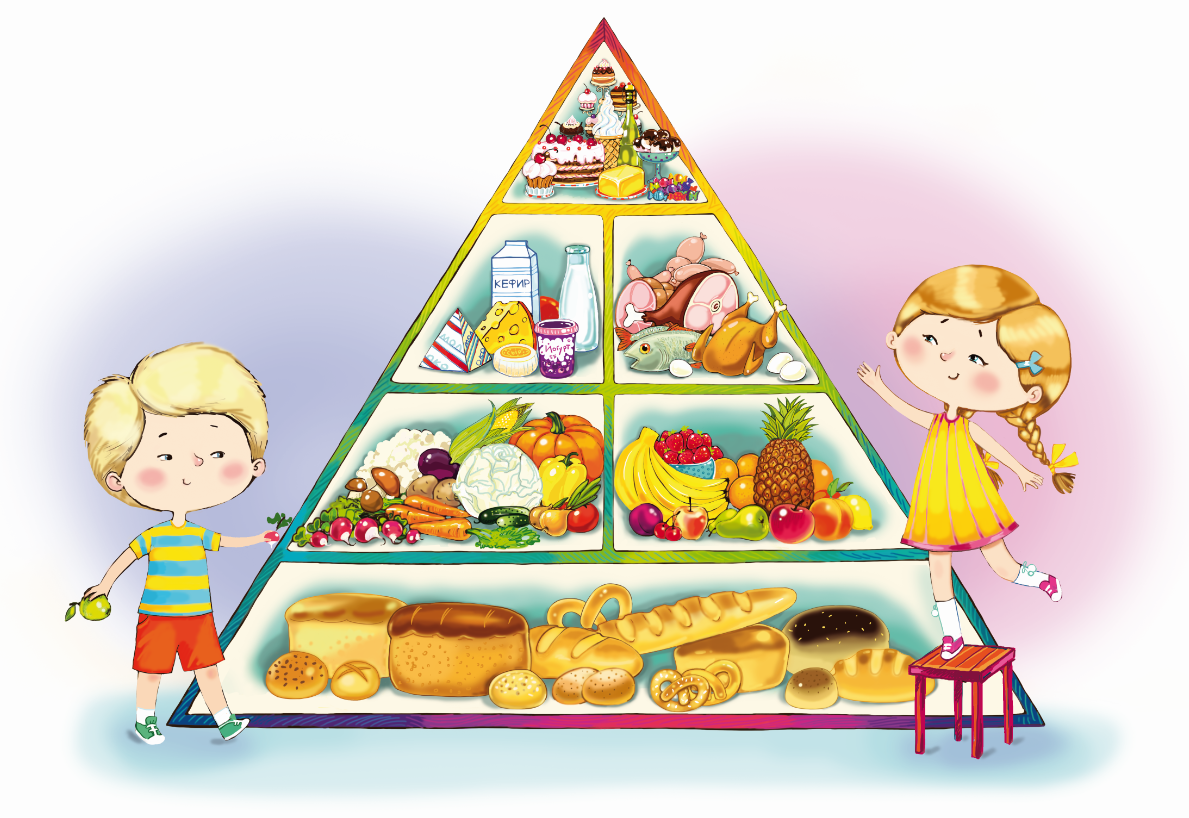 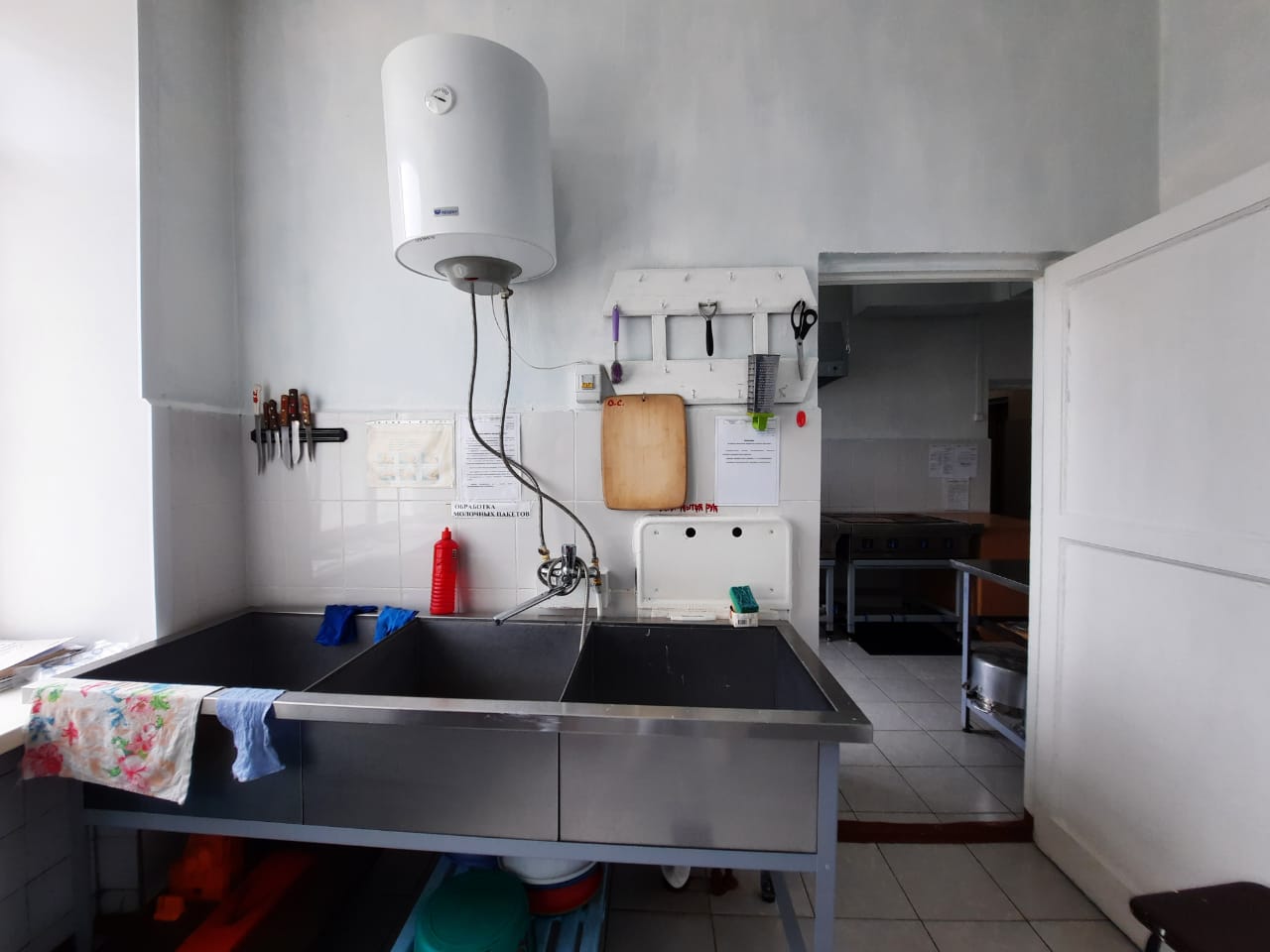 Организация питания в детском саду:
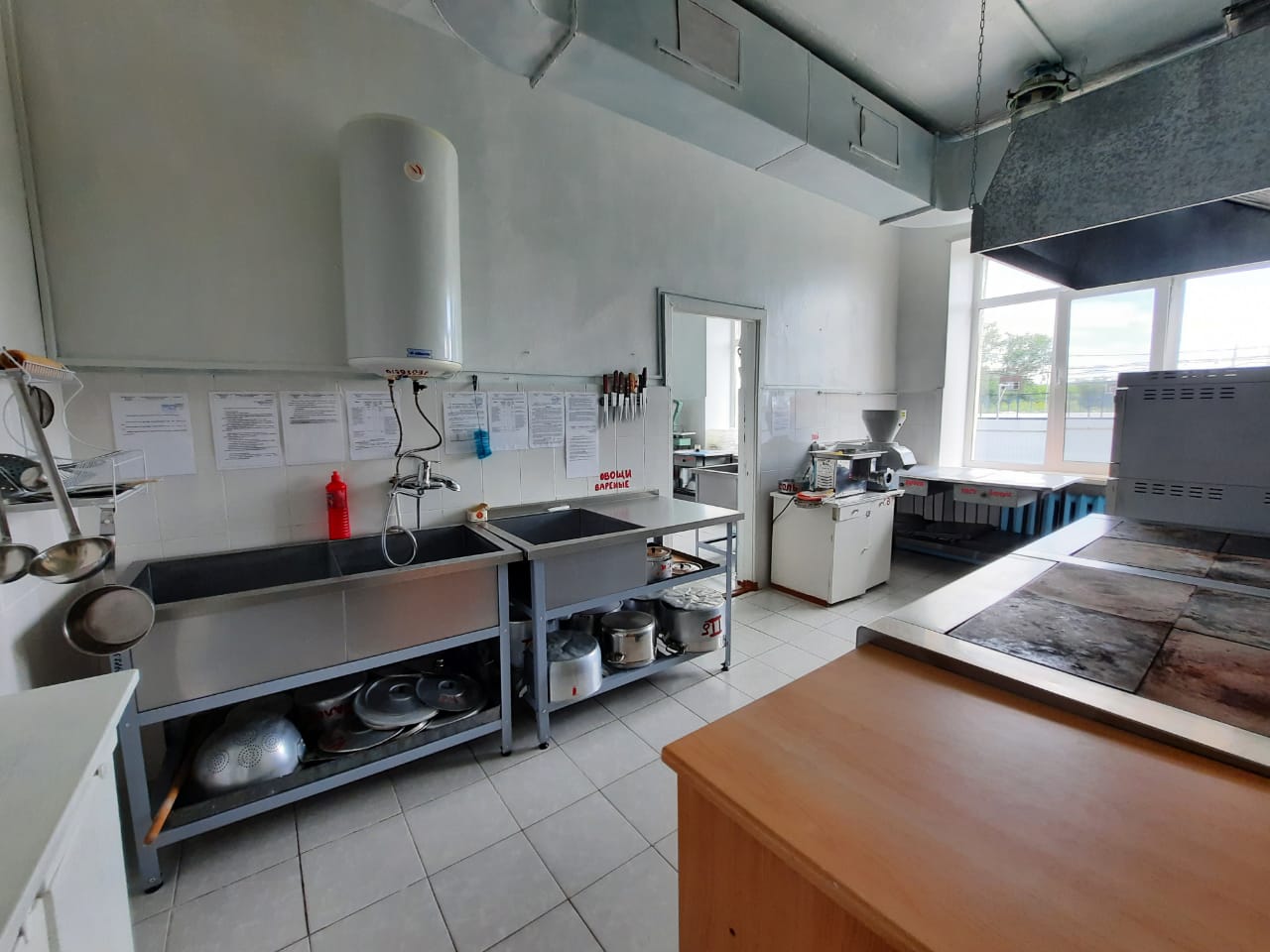 Весь цикл приготовления блюд происходит на пищеблоке.
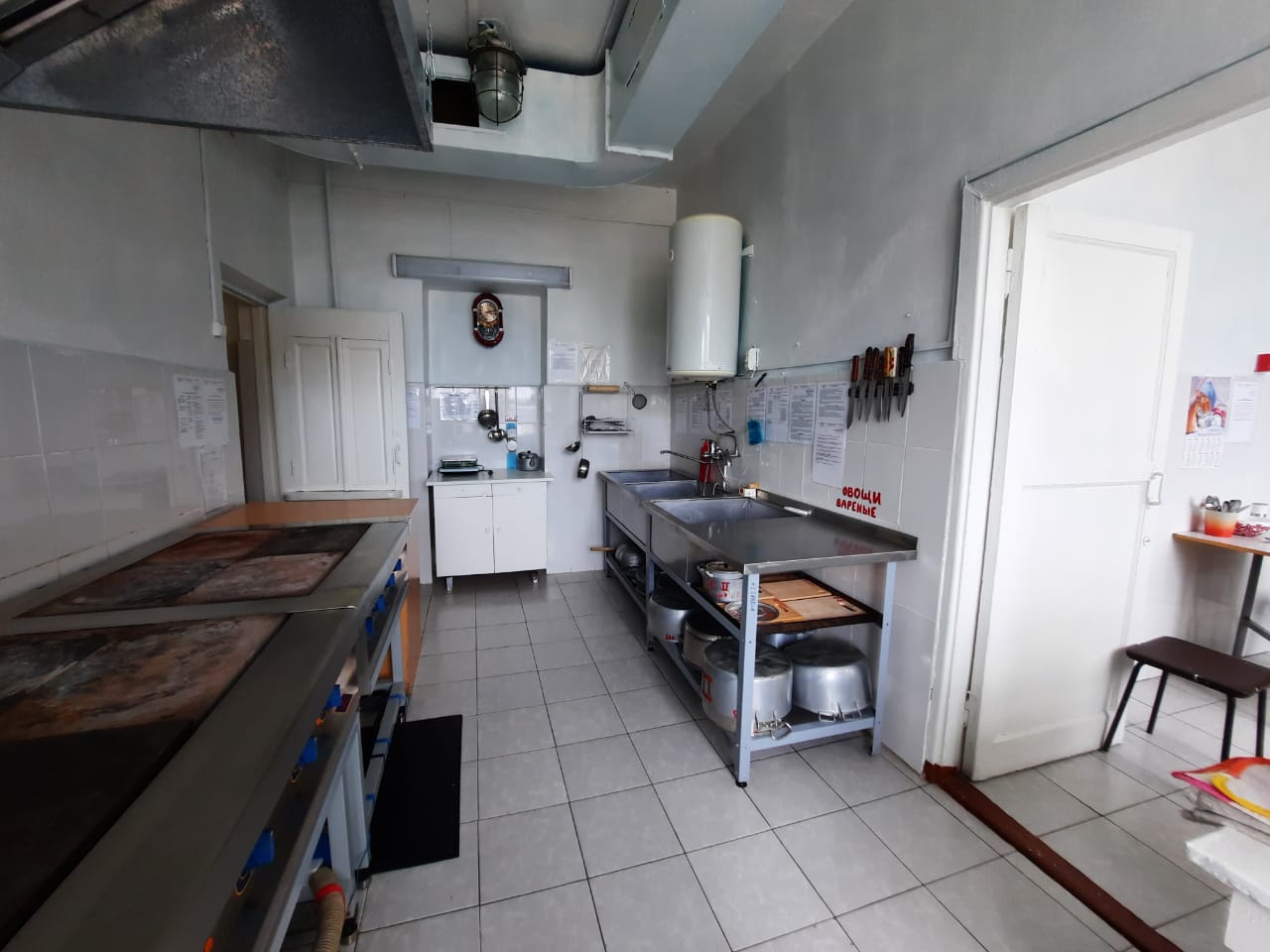 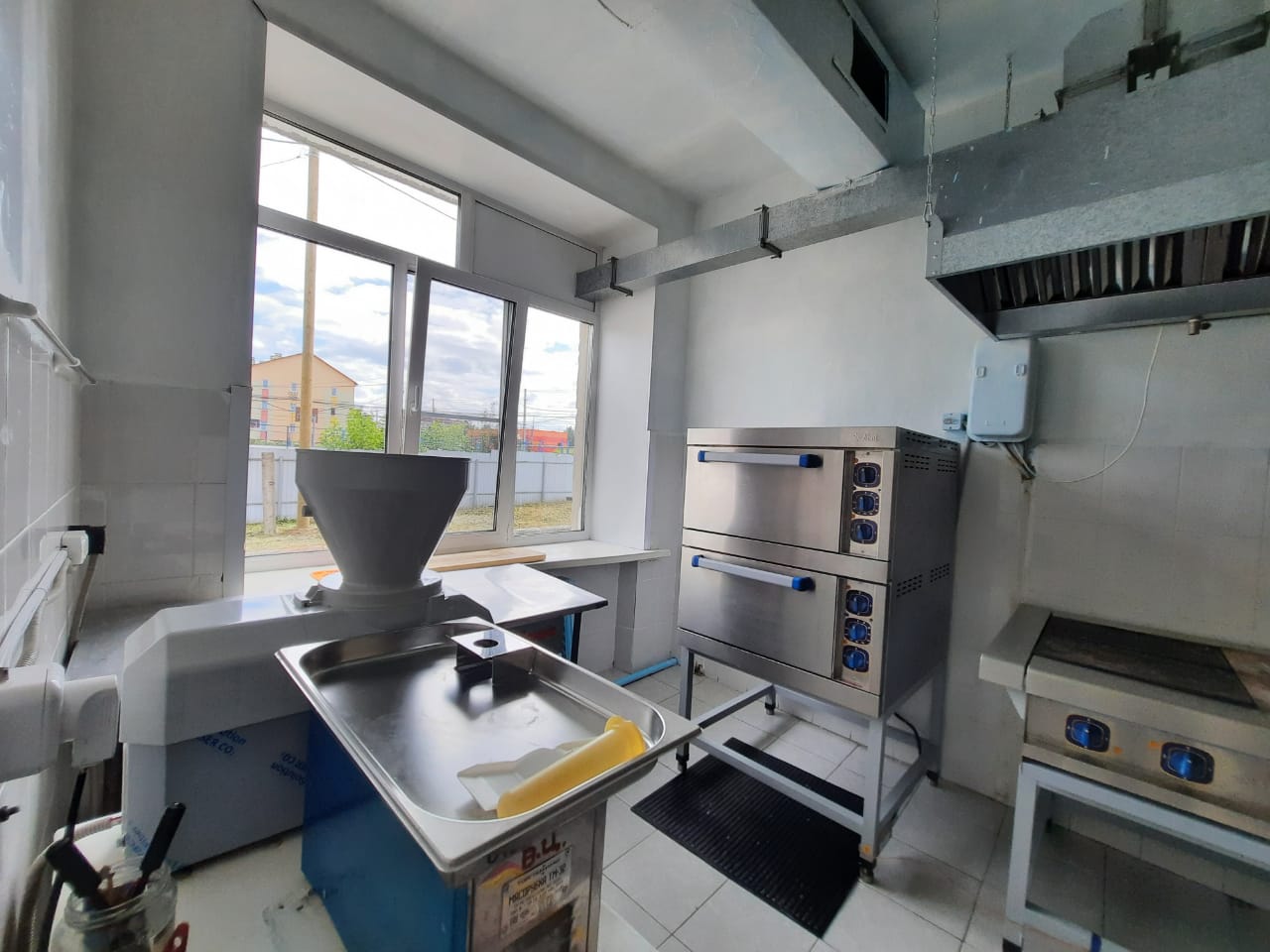 Организация питания в детском саду:
Имеется двадцатидневное перспективное меню.
 При составлении меню используется разработанная картотека блюд, что обеспечивает сбалансированность питания по белкам, жирам, углеводам.
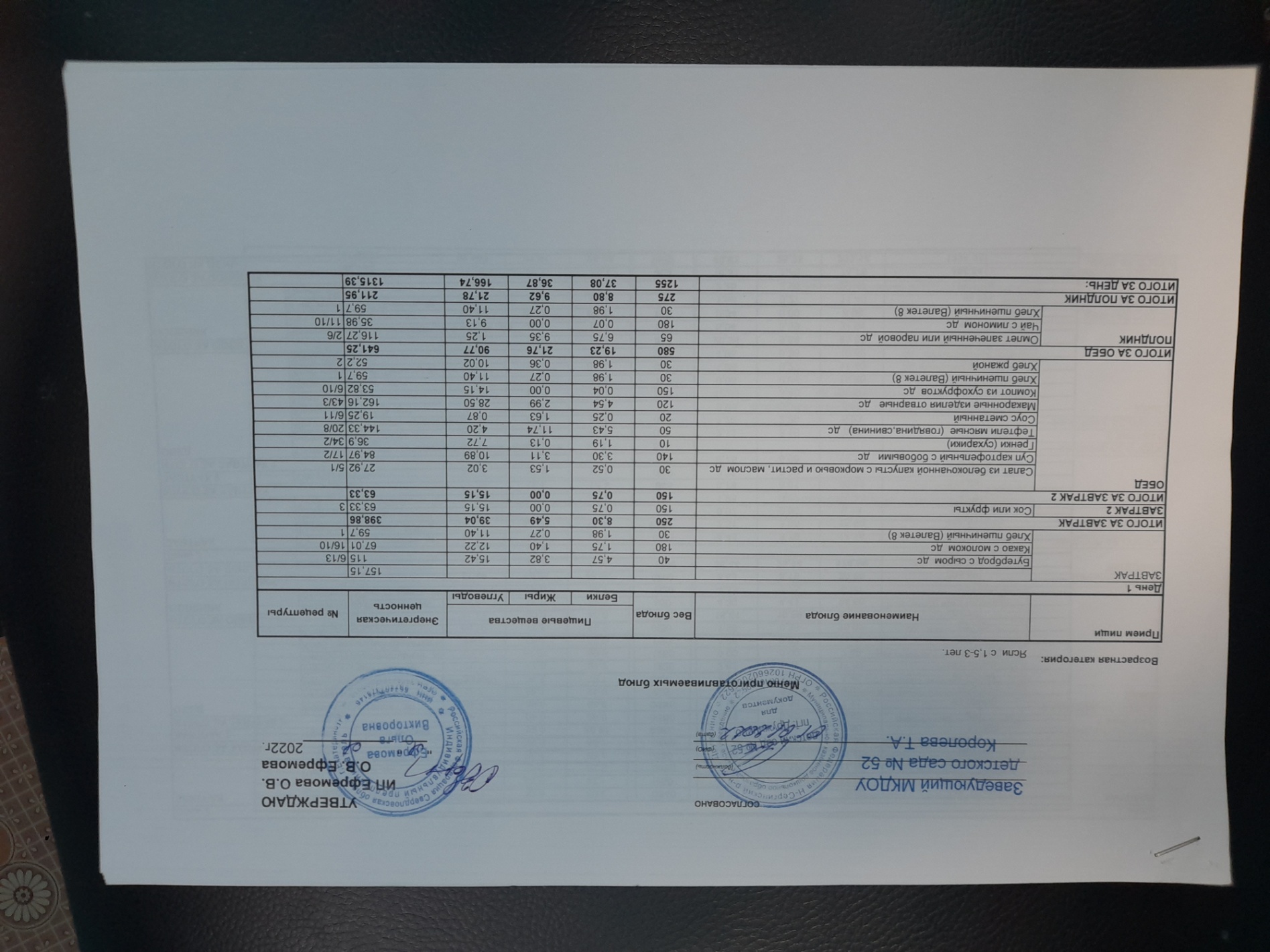 Организация питания в детском саду:
Готовая пища выдается только после снятия пробы бракеражной комиссией и соответствующей записью в журнале результатов оценки готовых блюд. 
 Организация питания постоянно находится под контролем администрации
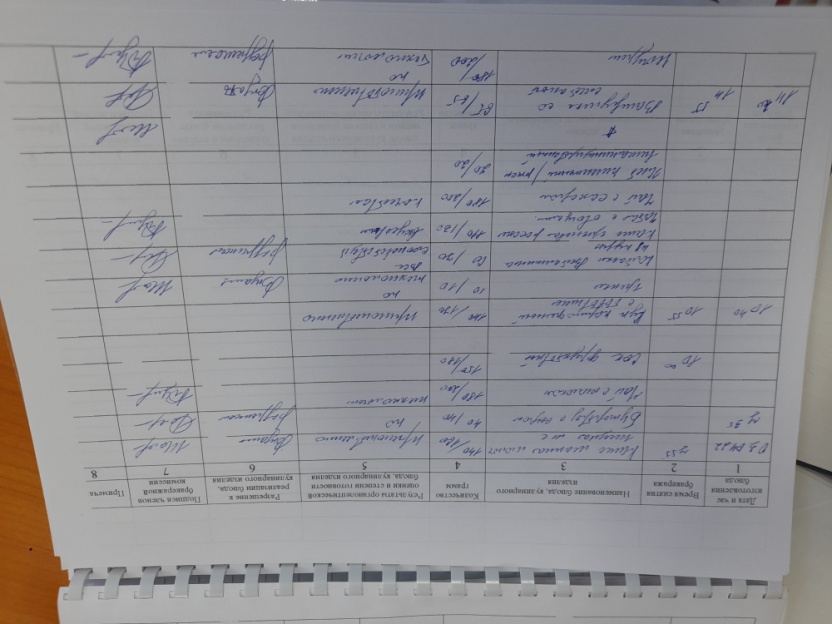 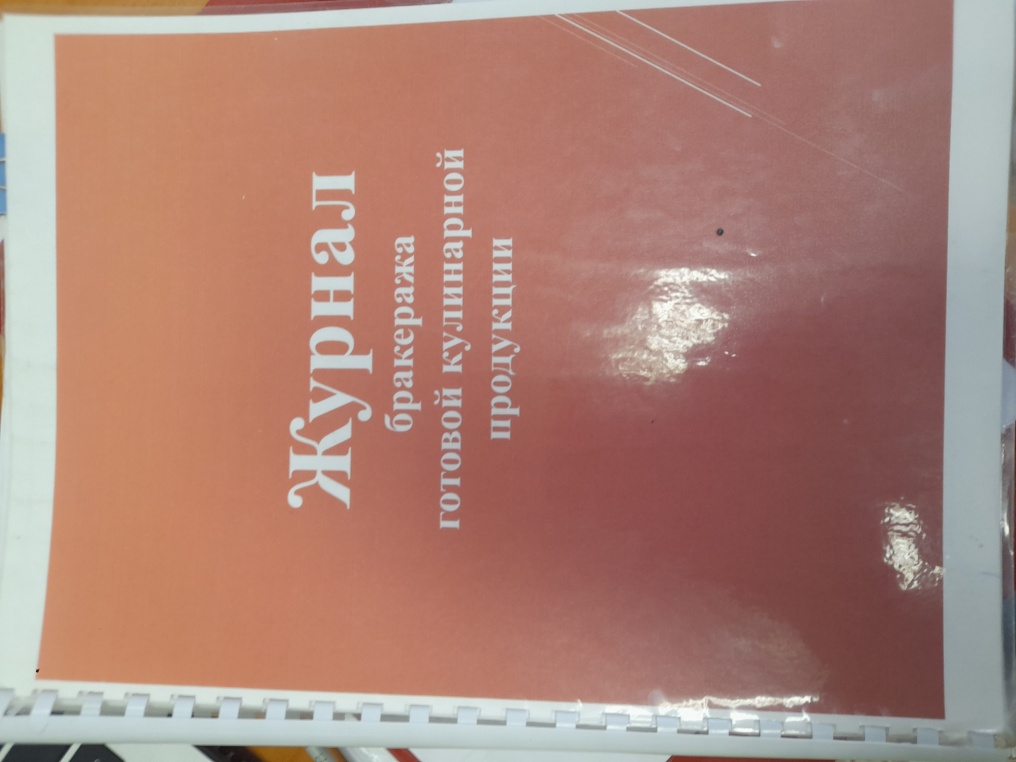 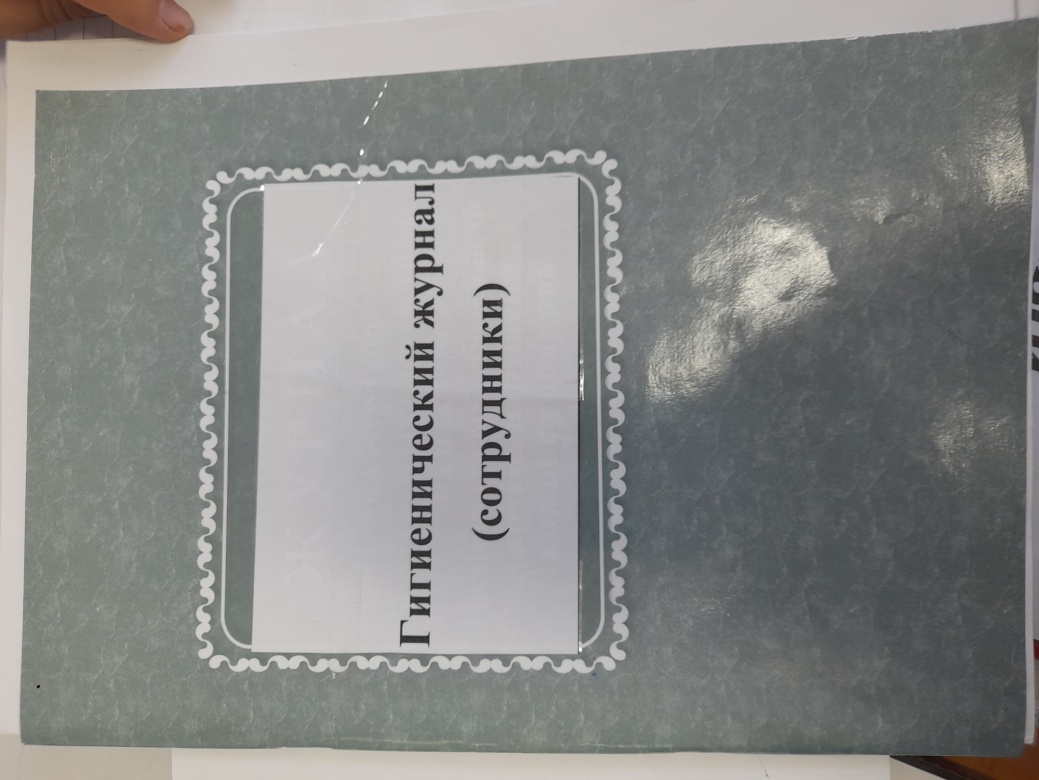 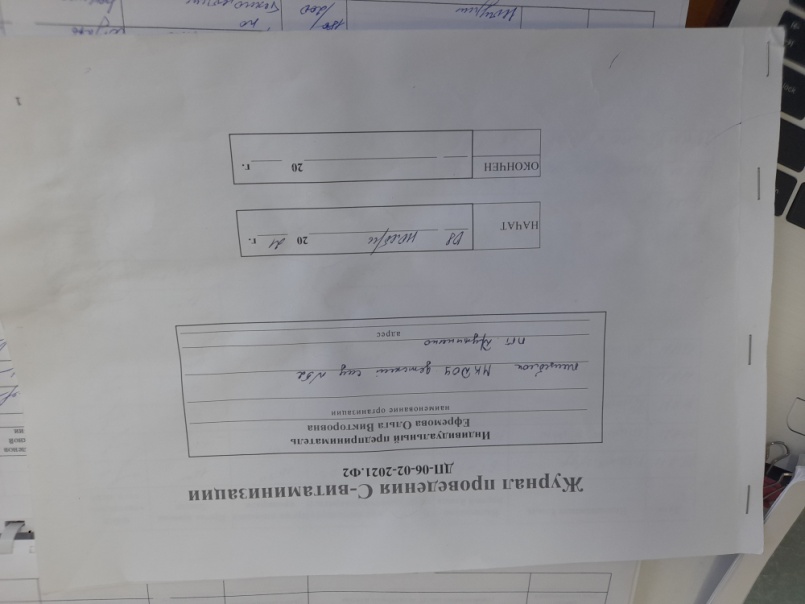 Организация питания в детском саду:
В детском саду организовано 4-х разовое питание.
 В меню каждый день включена суточная норма молока, сливочного и растительного масла сахара, хлеба, мяса. 
 Продукты, богатые белком (рыба, мясо), включаются в меню первой половины дня. 
 Во второй половине дня детям предлагаются молочные и овощные блюда.
 Для приготовления вторых блюд кроме говядины используются также субпродукты (печень в виде суфле, котлет, биточков, гуляша). 
 Ежедневно в меню включены овощи, как в свежем, так и вареном и тушеном виде. 
 Дети регулярно получают на полдник кисломолочные продукты.
Ответственные за организацию питания:
Организатор питания в МКДОУ детском саду № 52:
ИП Ефремова И.В.
Ответственный за питание в МКДОУ детском саду № 52:
Шакирьянова Гульсина Каржауовна
Повара:
Максимова Ирина Ивановна
Валенцева Гелуза Тальгатовна
Бракеражная комиссия:
Заведующий 
Королева Татьяна Александровна
Старший воспитатель 
Кулик Юлия Николаевна
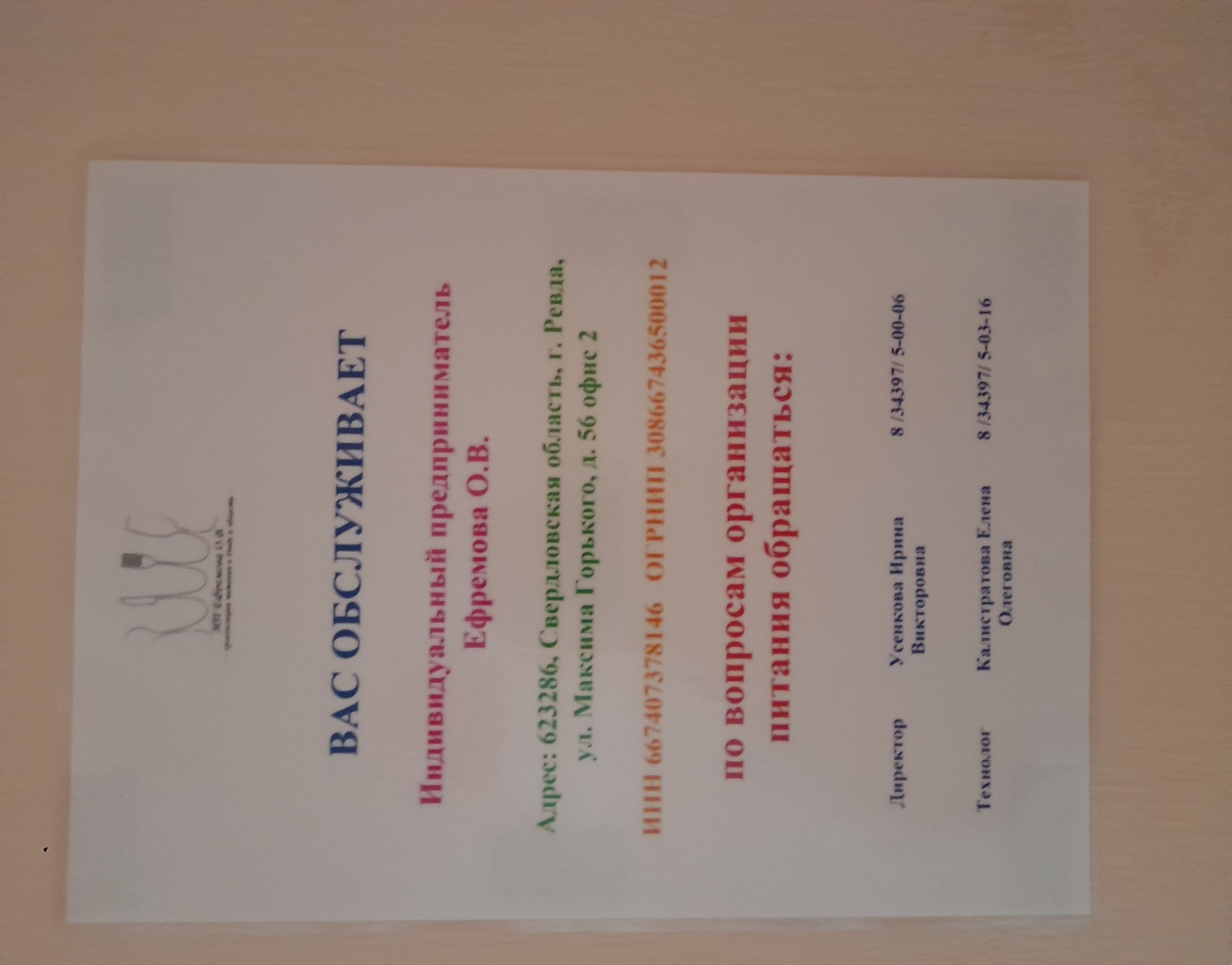 Режим питания
8.00 - 9.00       завтрак        
10.00 – 10.30   второй завтрак 
11.00 - 12.00    обед           
14.50-15-30      полдник
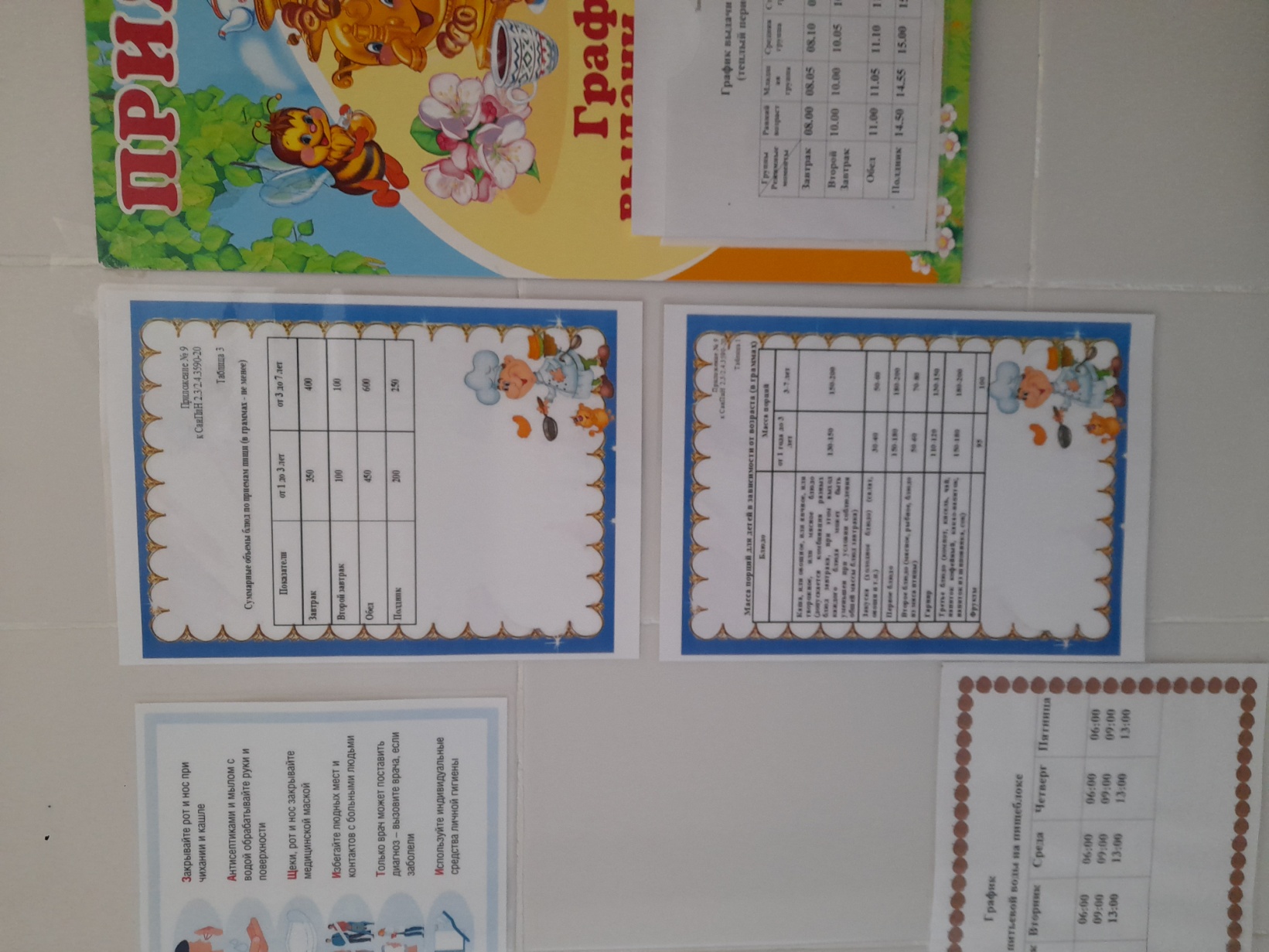 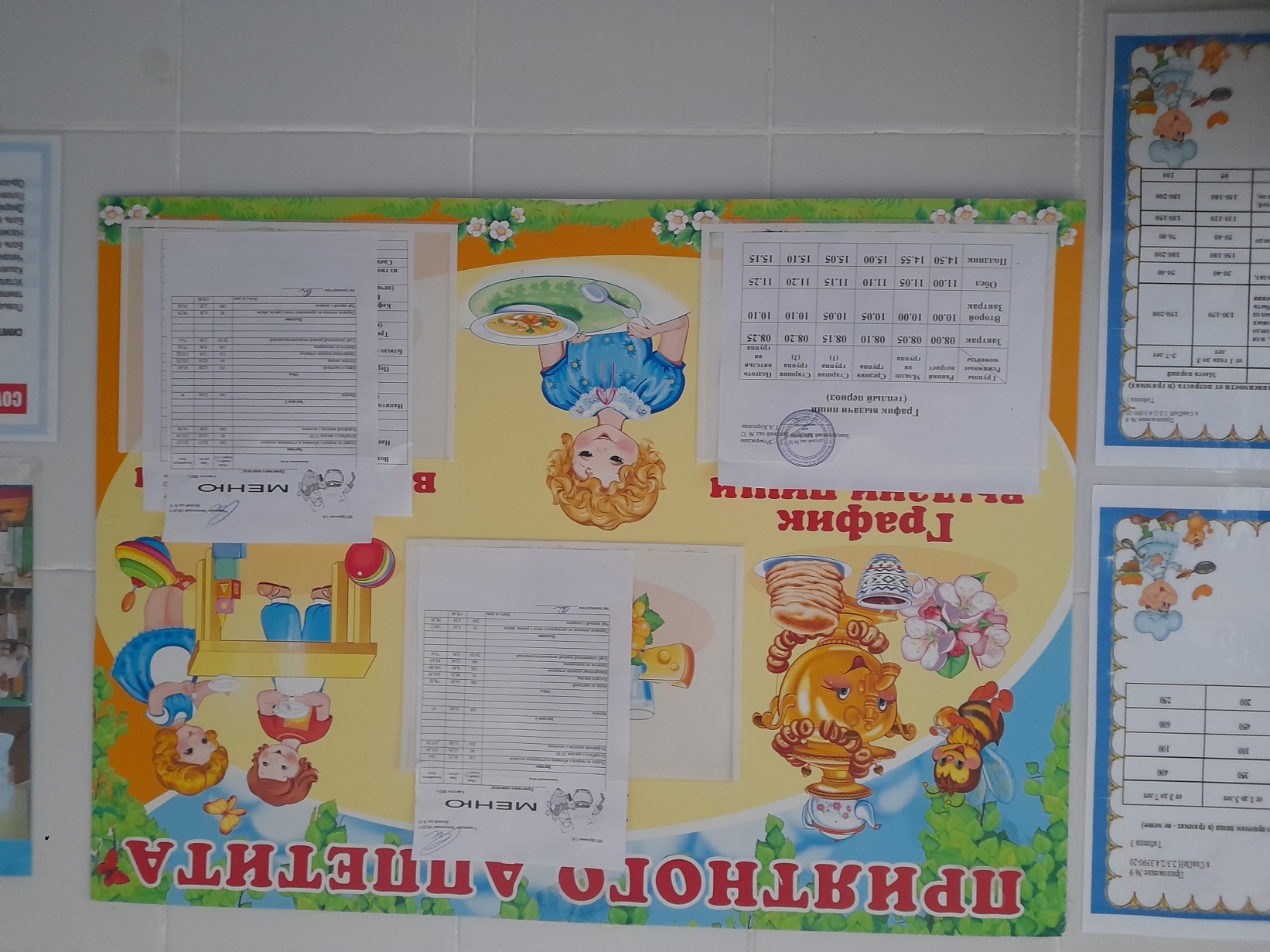 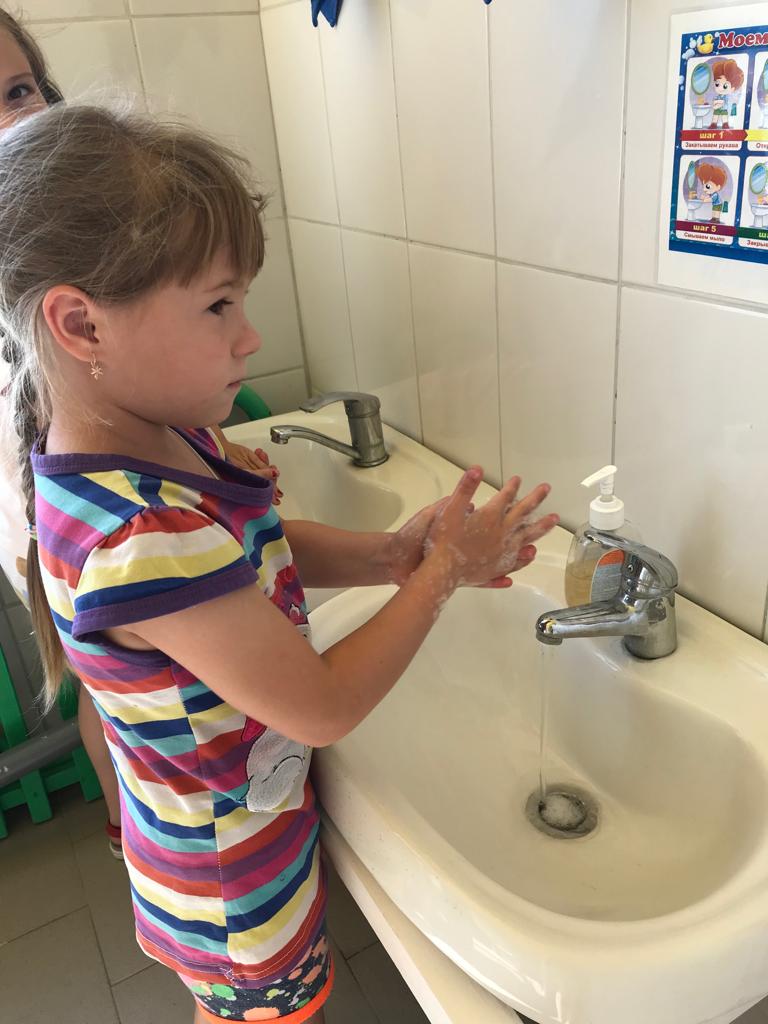 Подготовка групповой комнаты к приему пищи:
Организация культурно-гигиенических навыков;
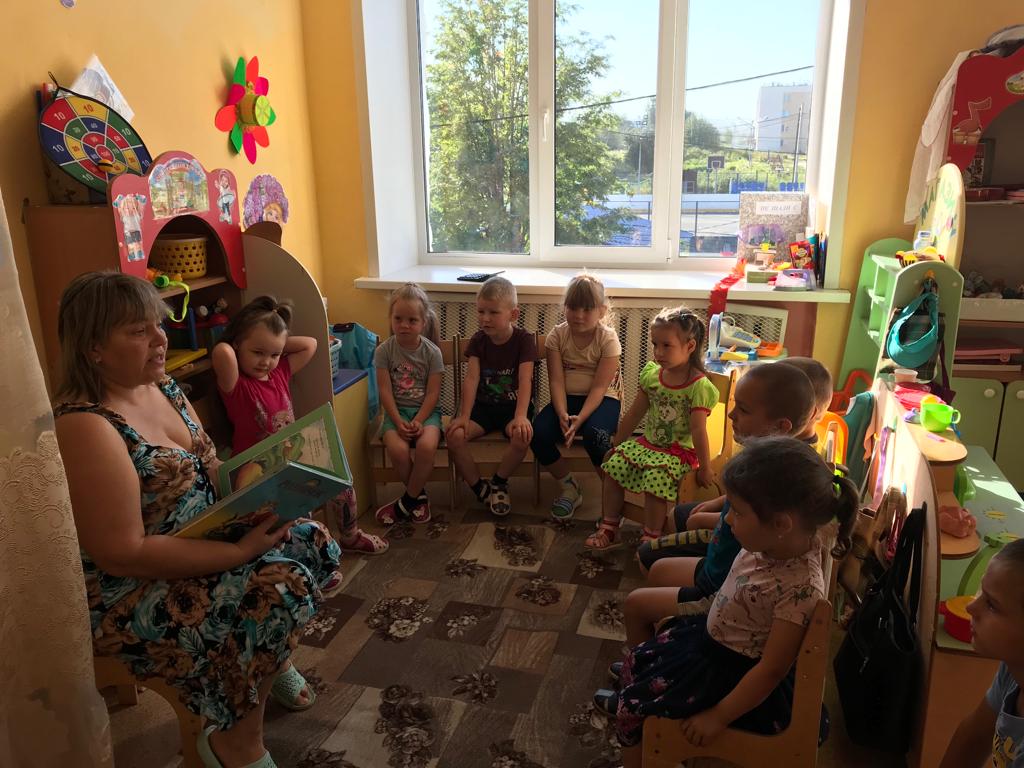 Создание обстановки спокойного общения, настраивающего детей на еду;
Подготовка групповой комнаты к приему пищи:
Сервировка стола, дежурство;
Маркировка мебели в соответствии с ростовыми показателями.
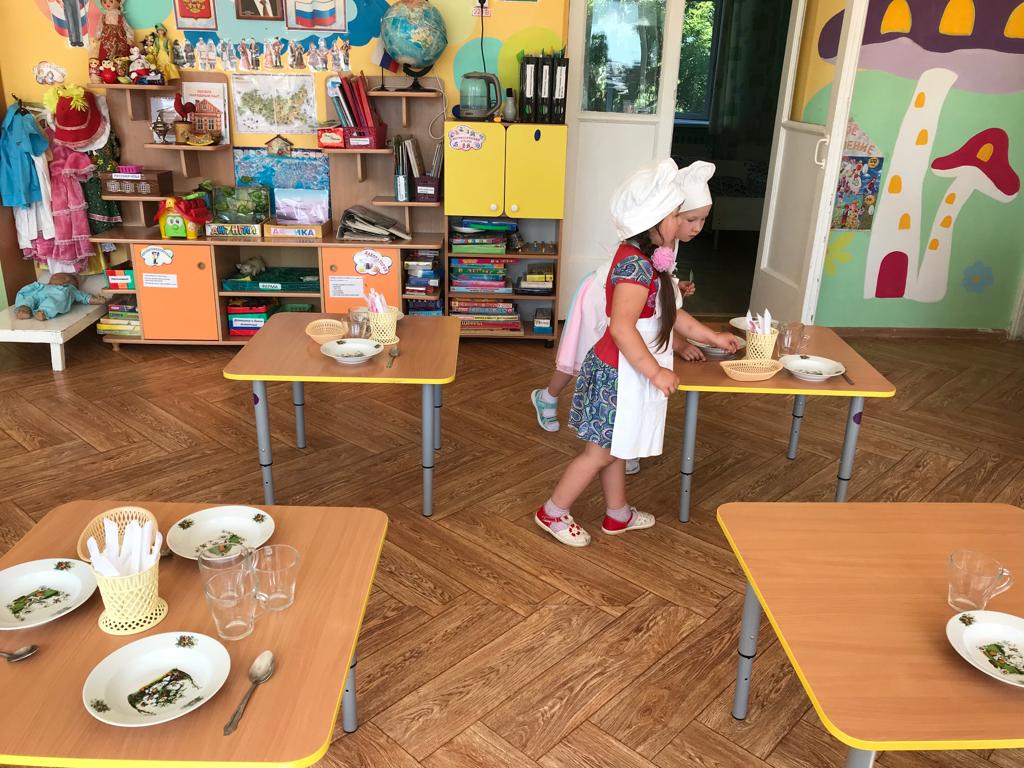 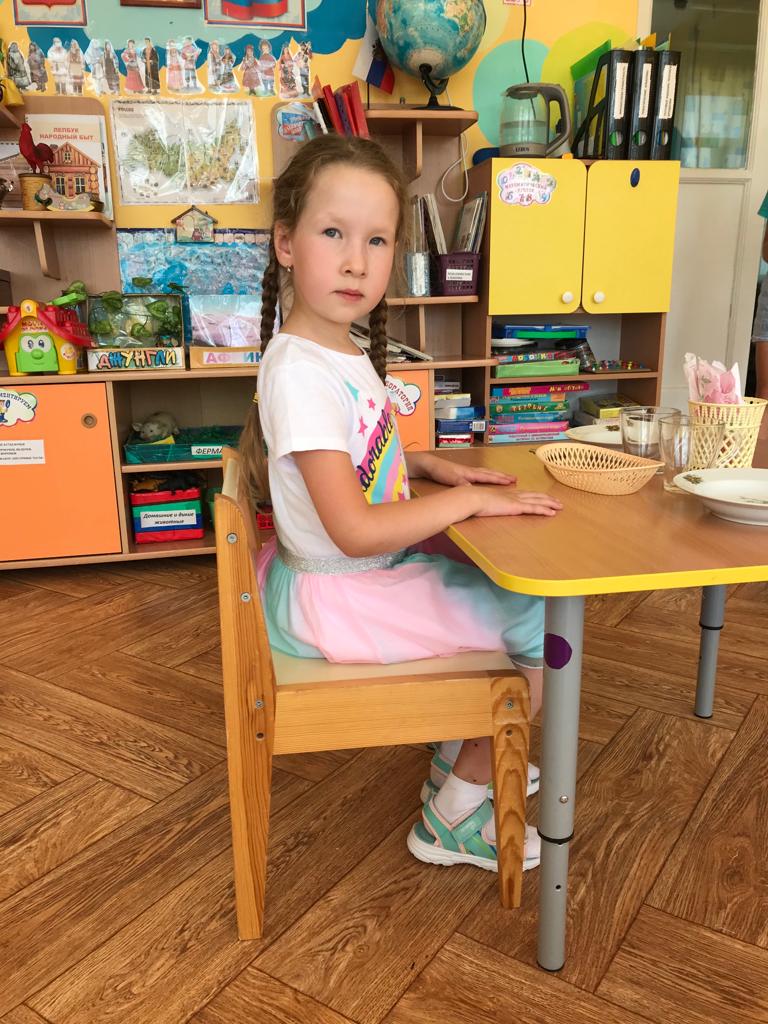 Формирование культурно-гигиенических навыков:
Мыть  руки  перед  едой с мылом;
 Класть  пищу  в  рот  небольшими  кусочками  и  хорошо  ее  пережевывать;
 Рот  и  руки  вытирать  бумажной  салфеткой;
 После  окончания  еды  полоскать  рот.
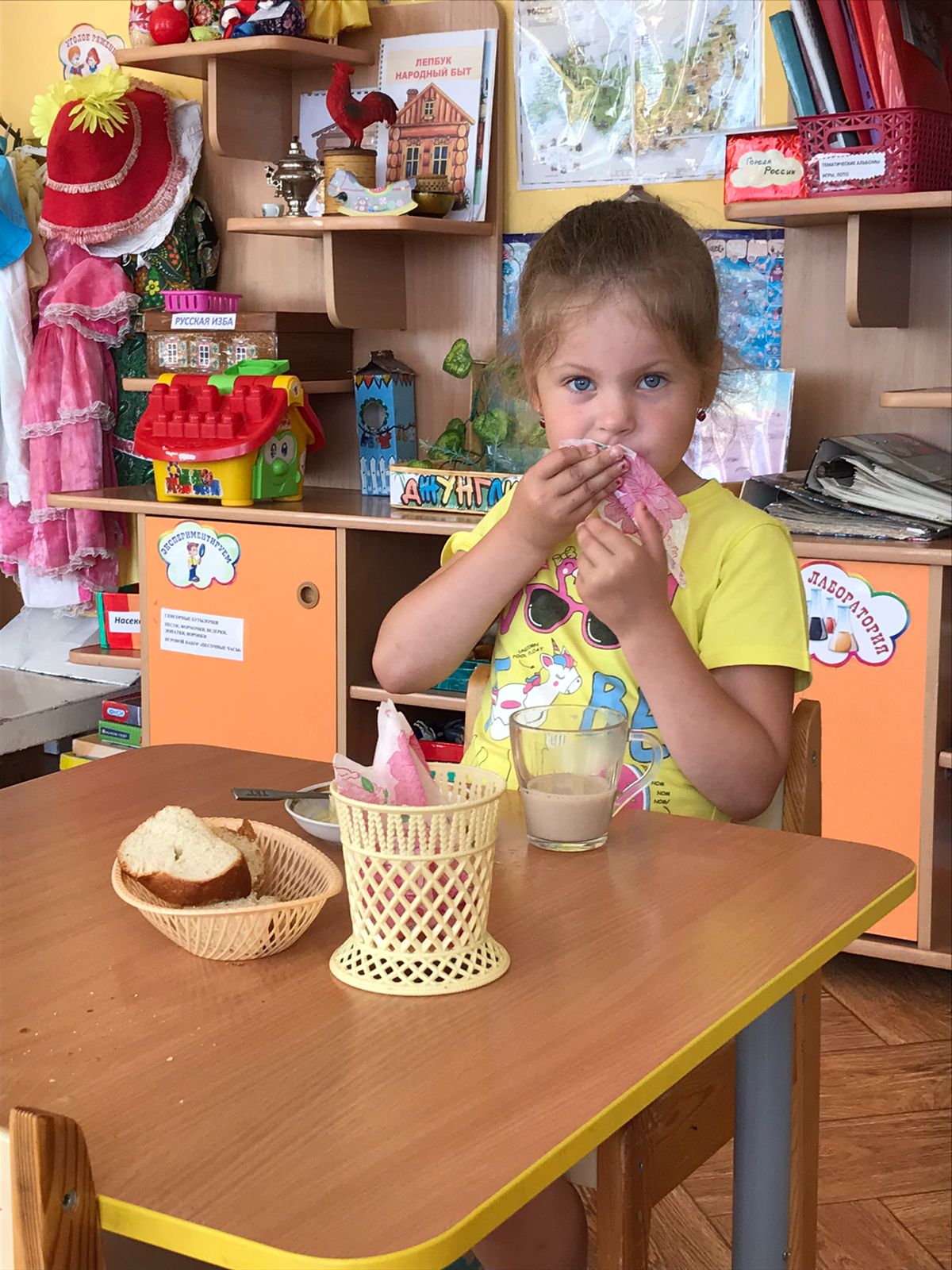 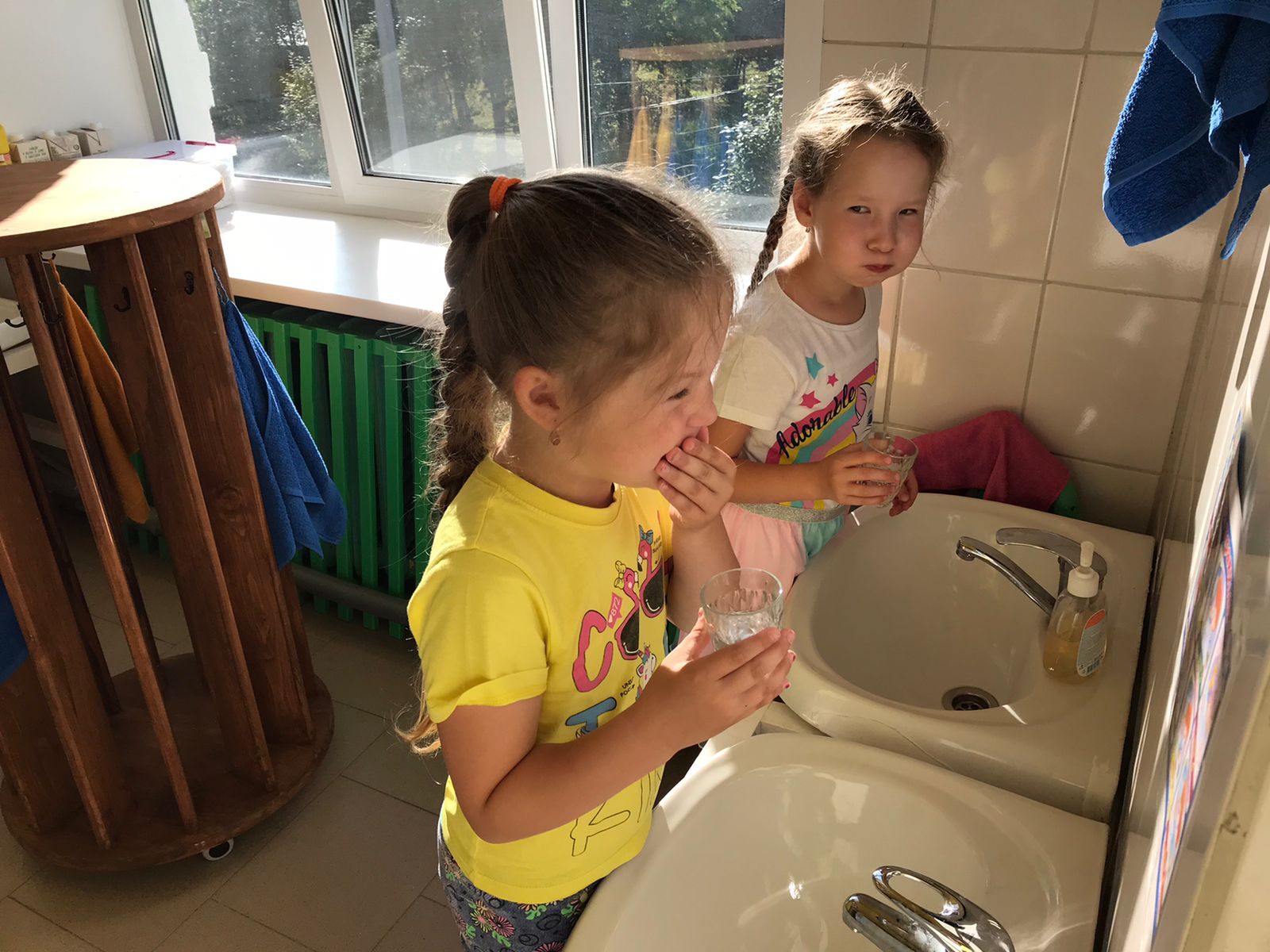 Формирование норм столового этикета 
в подготовительной группе
Продолжать закреплять умение сохранять правильную позу во время еды;
Совершенствовать умение сервировать стол в соответствии с ситуацией (завтрак, обед, ужин);
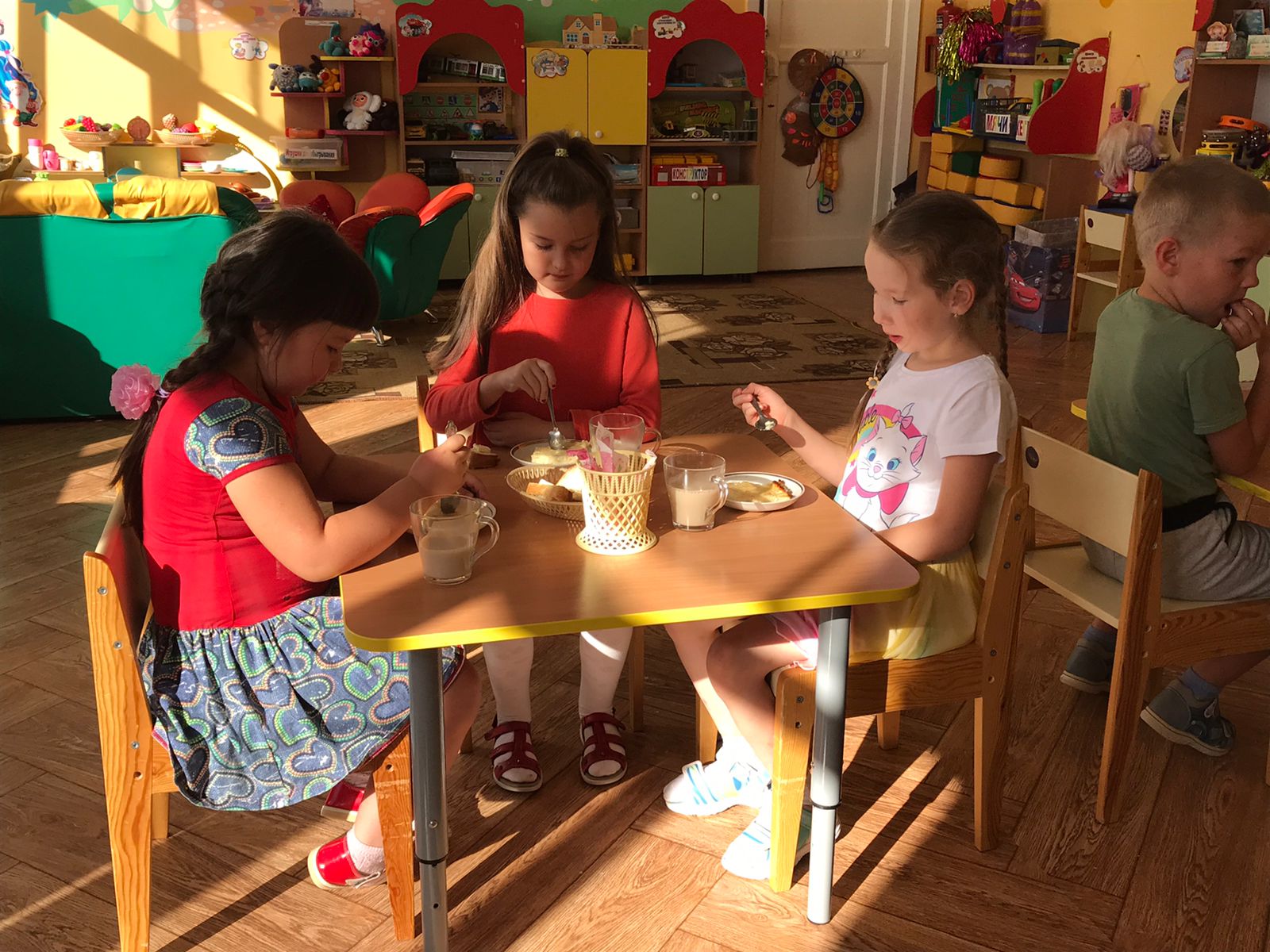 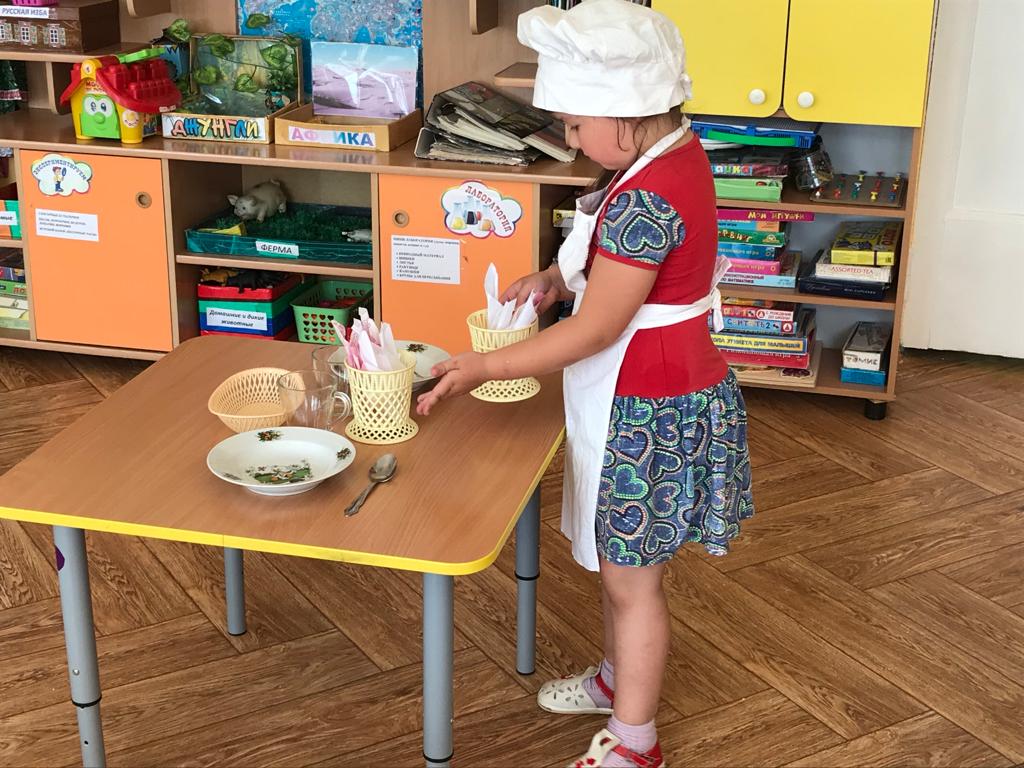 Формирование норм столового этикета 
в подготовительной группе
Совершенствовать теоретические знания о том, что, как и чем едят и соответствующие практические навыки;
Совершенствовать навыки общения за столом;
Продолжать формировать эстетический вкус, упражнять в умении сервировать стол, используя результаты своей творческой продуктивной деятельности.
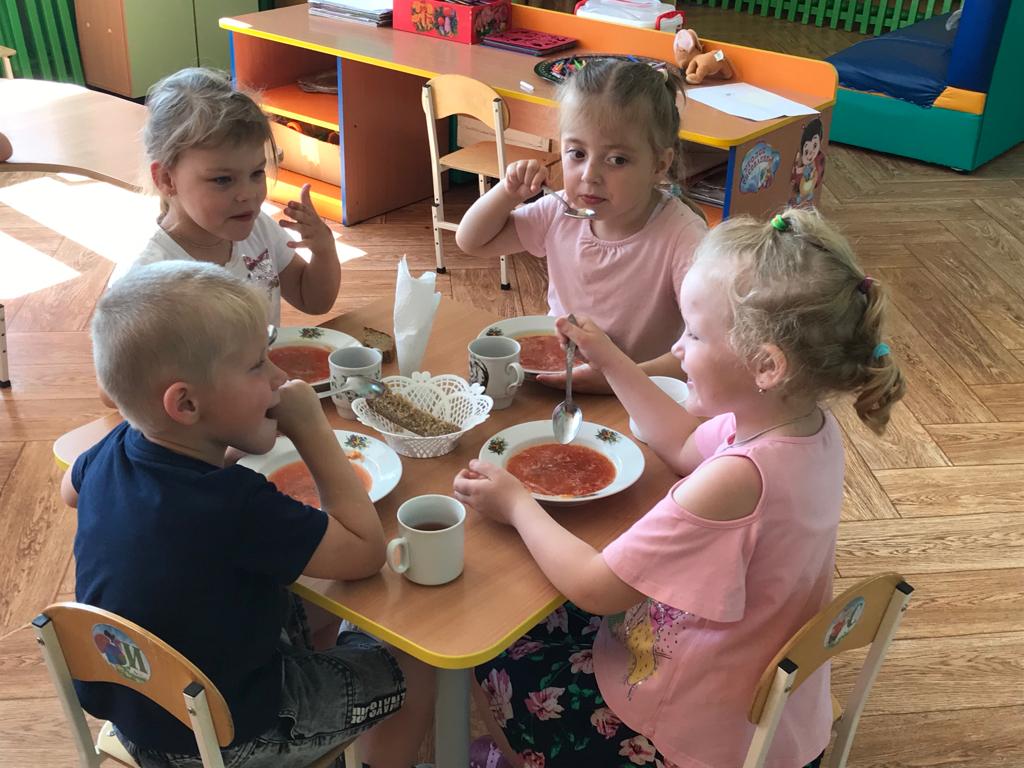 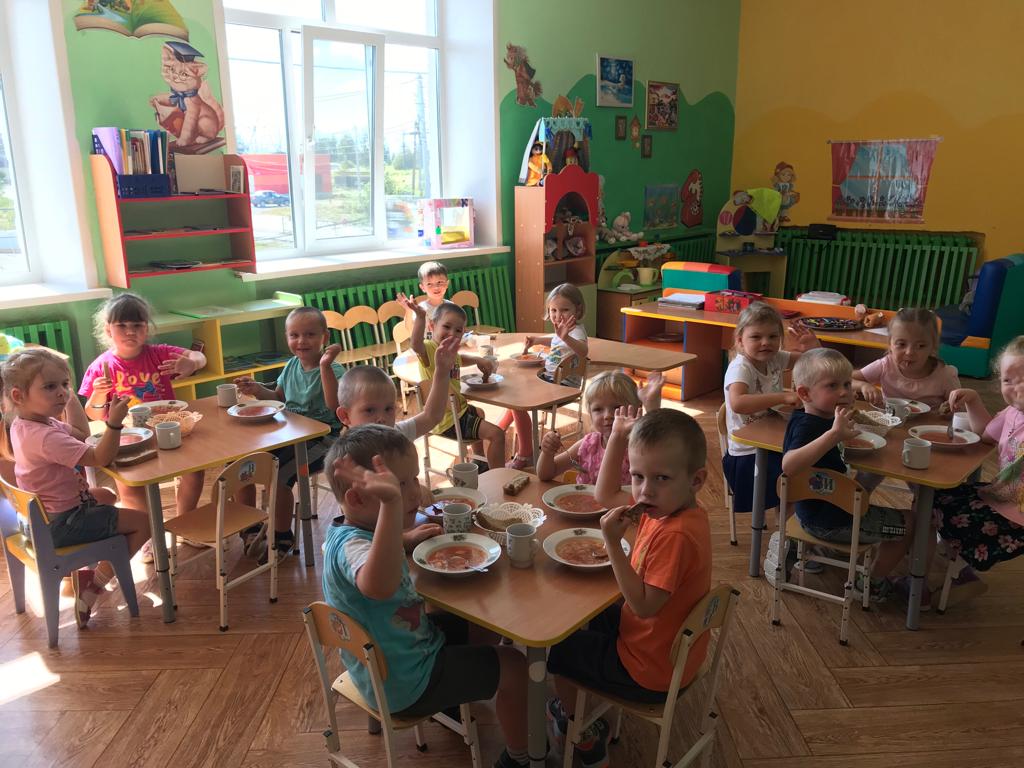 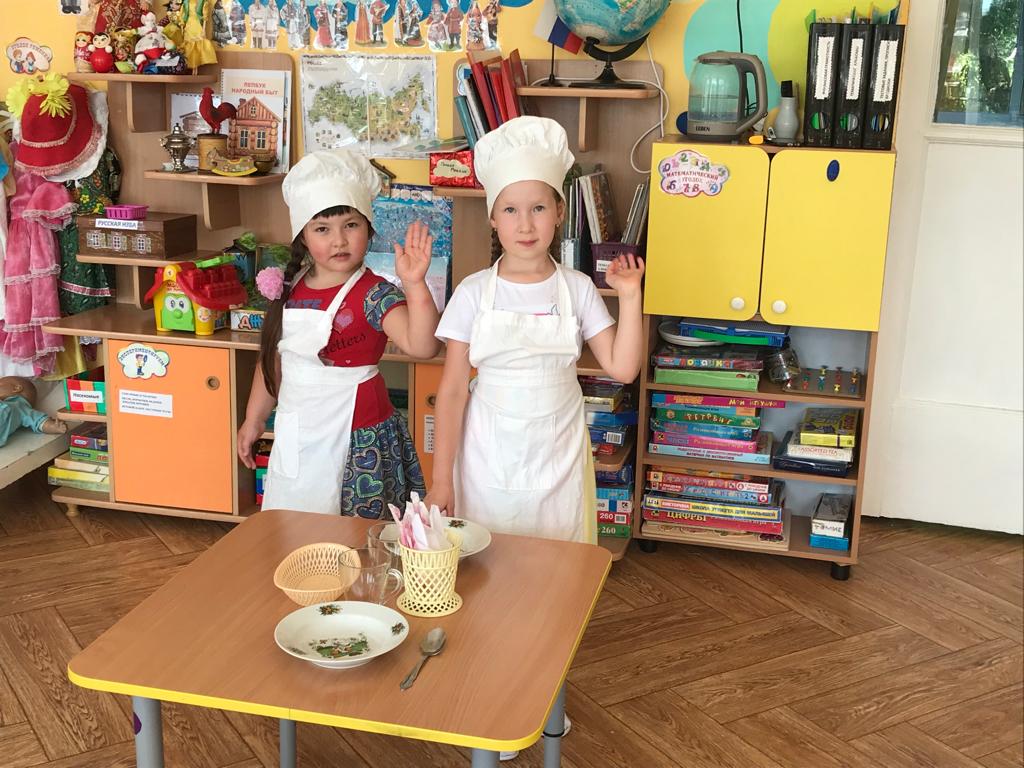 Здорового Вам питания!